Wednesday 15th July2020
As well as knowledge,Apollo was also the God of poetry.
Today, we are going to be focusing on a poem about a magic box.
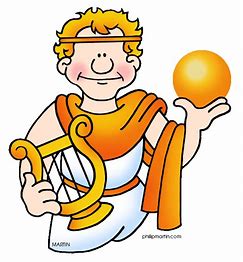 You can read the poem yourself or you can here Kit Wright the author reading it here :
https://www.bbc.co.uk/bitesize/clips/zd9bwmn
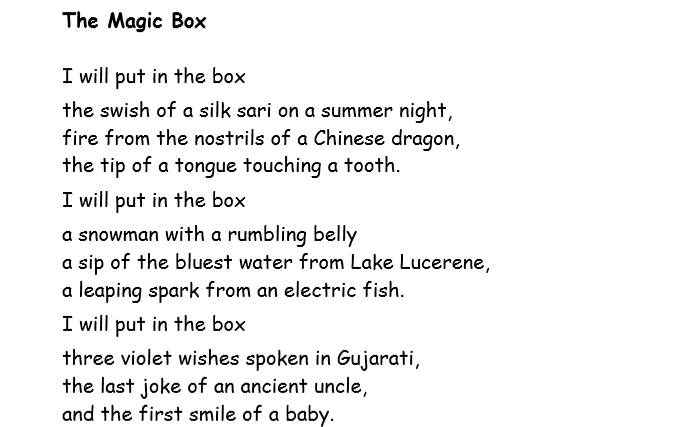 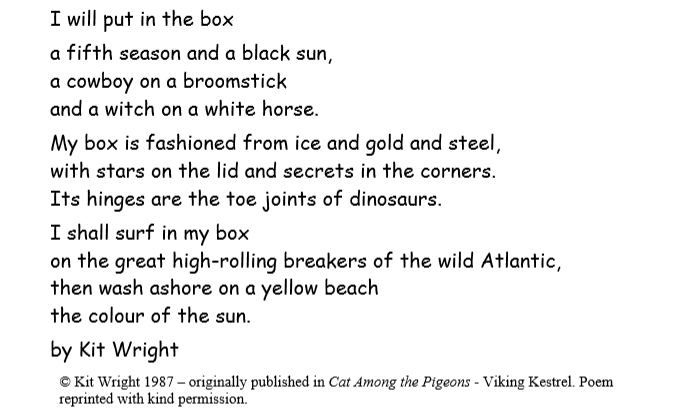 Talk about the poem..
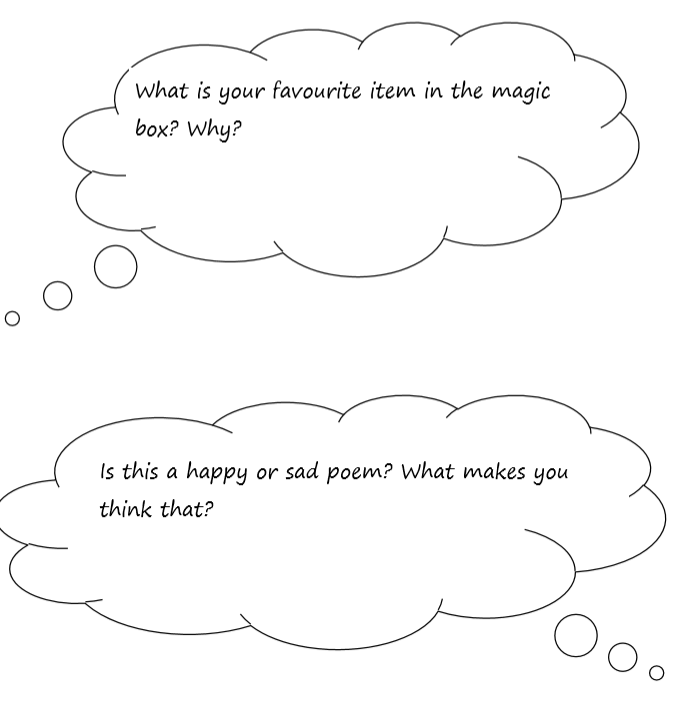 Activity
Today, we are going to make out own magic 
box like the one in Kit’s poem.
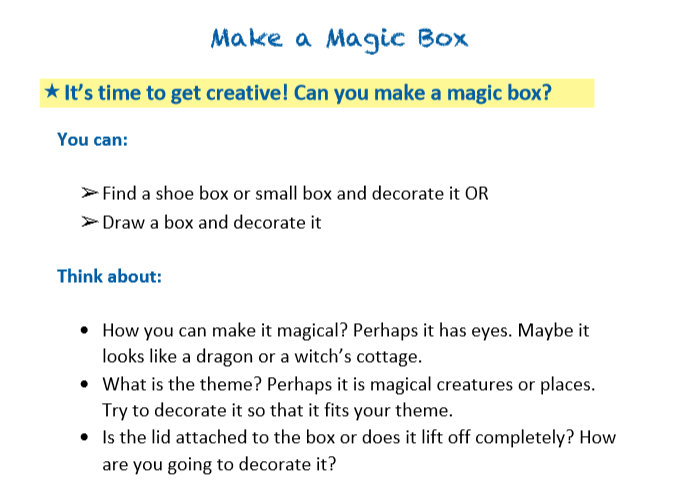 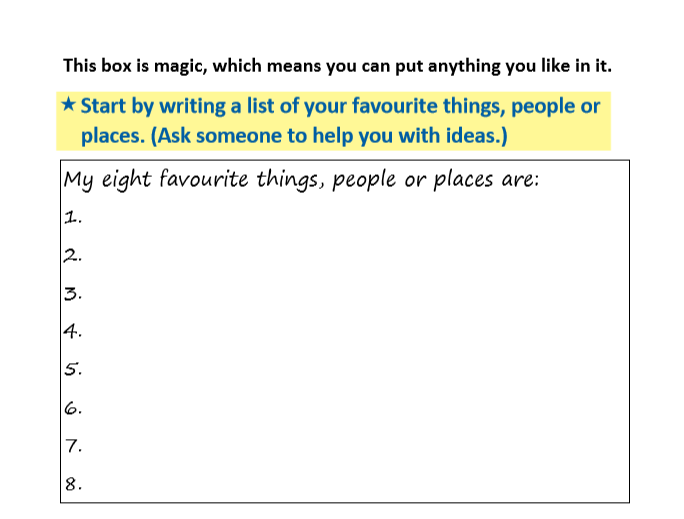